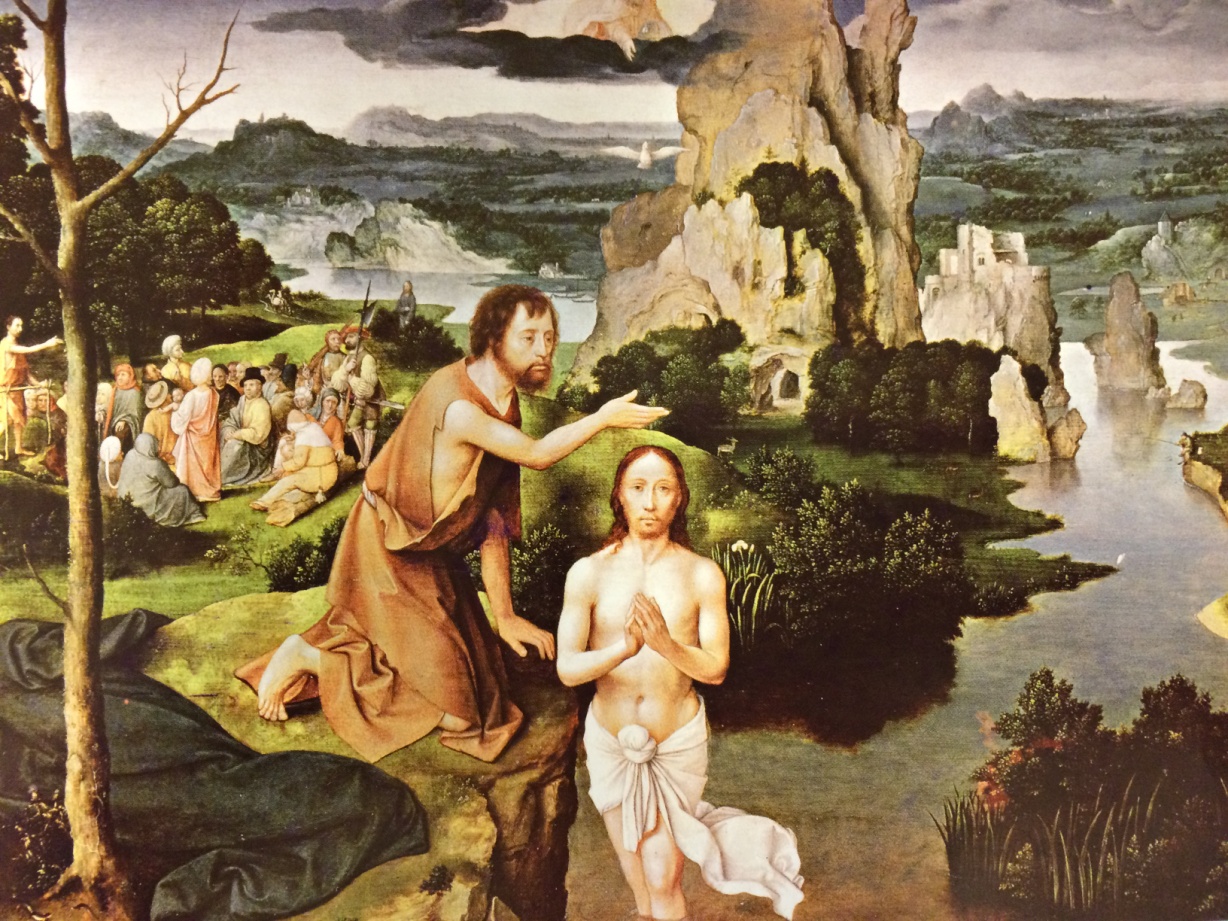 路加福音3:15-22
新時代的見證人
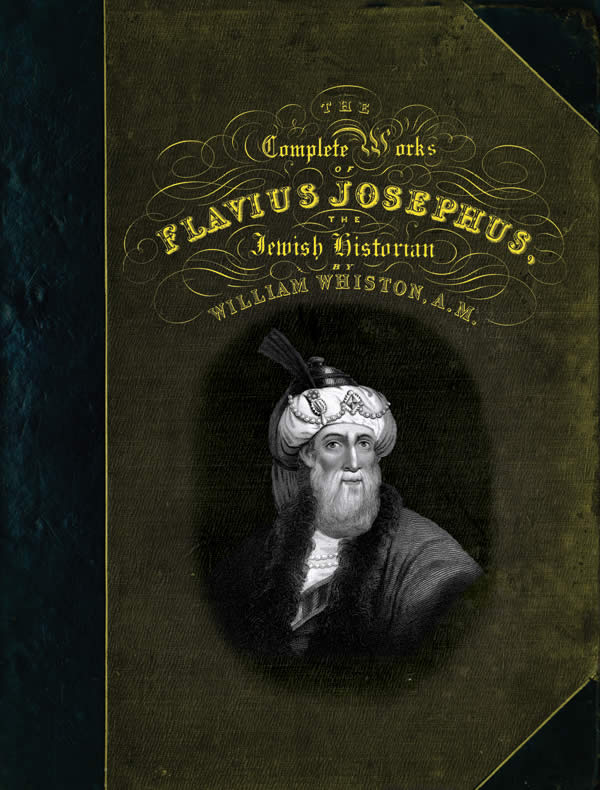 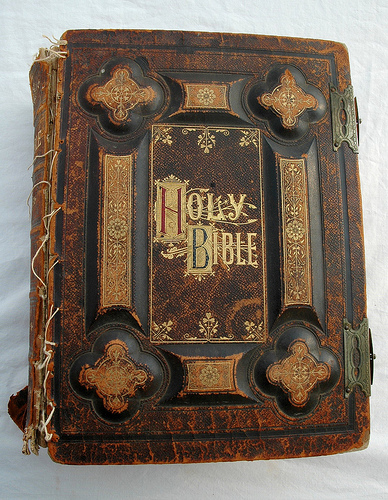 約瑟夫斯Flavius Josephus
新約聖經福音書
這約翰身穿駱駝毛的衣服，腰束皮帶，吃的是蝗蟲、野蜜。（太3:4）
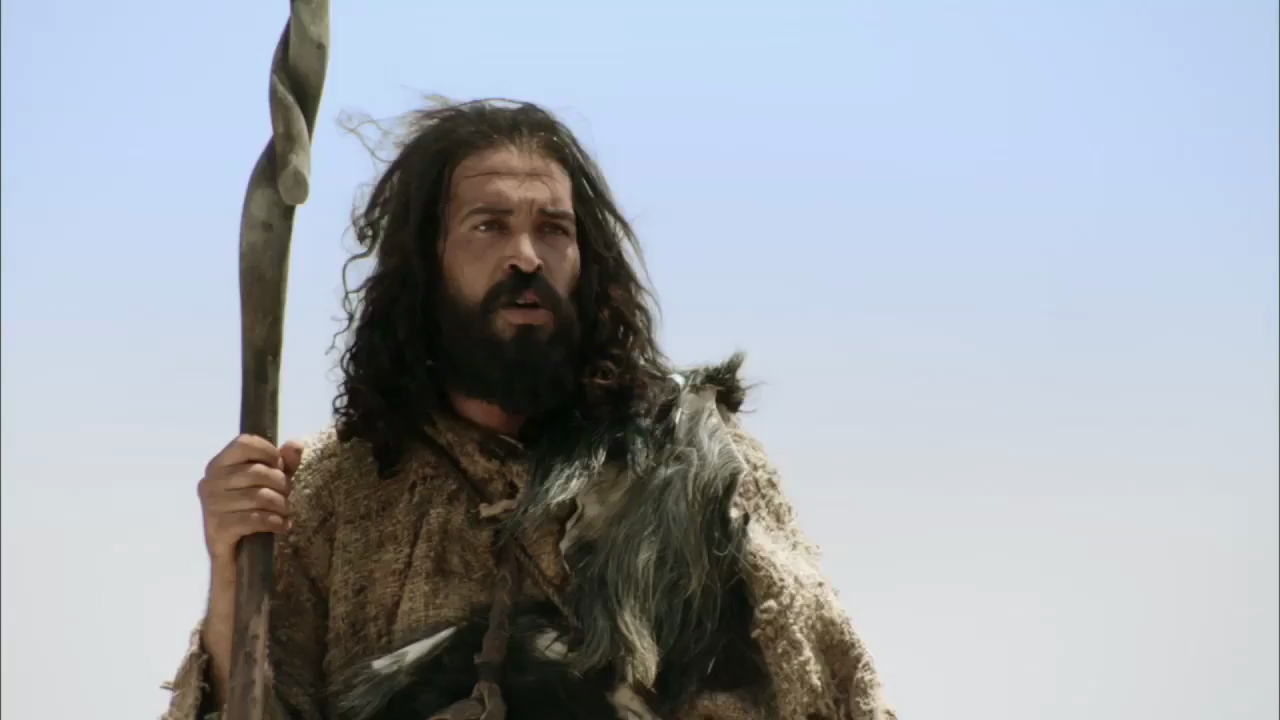 二、施洗約翰的成就與影響
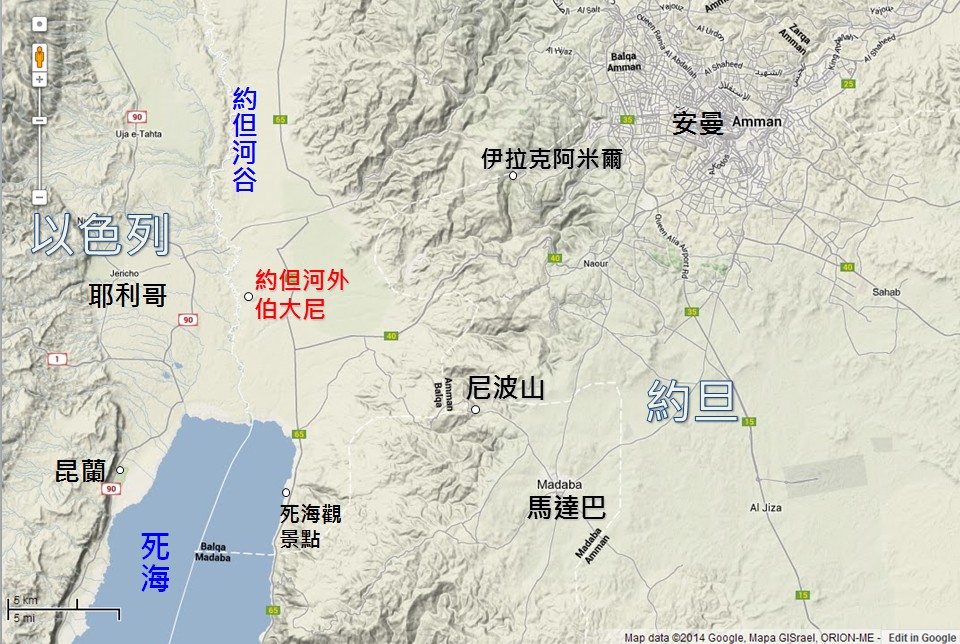 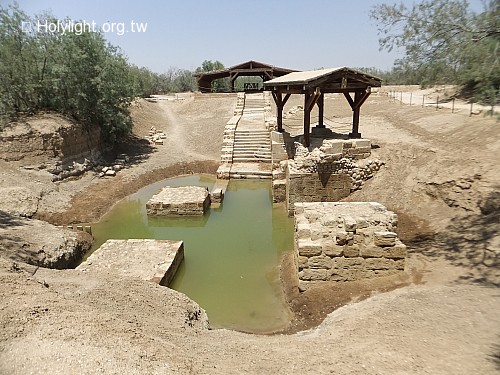 記念施洗約翰的教堂遺蹟
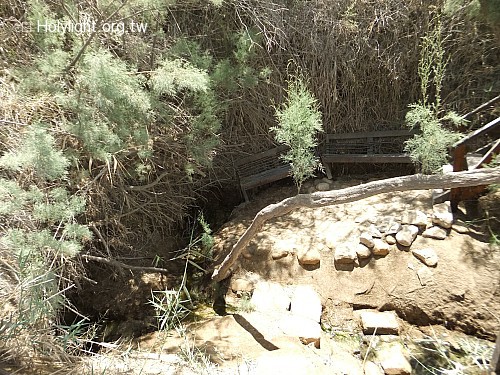 傳說中的施洗約翰泉
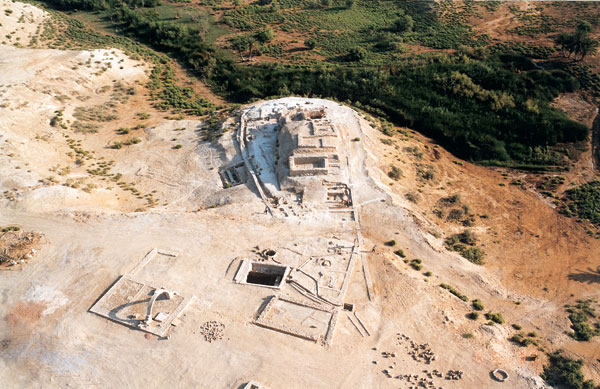 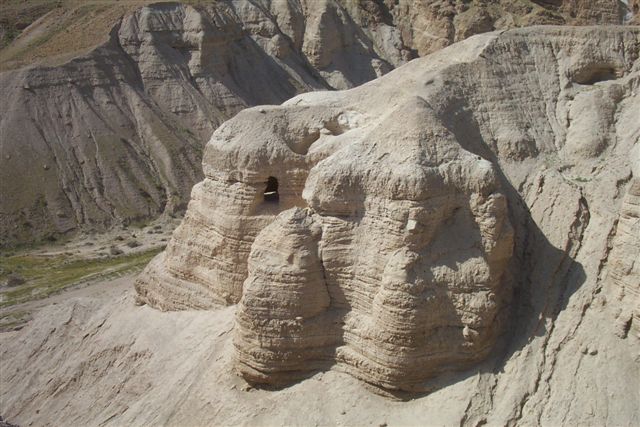 發現死海古卷的洞穴
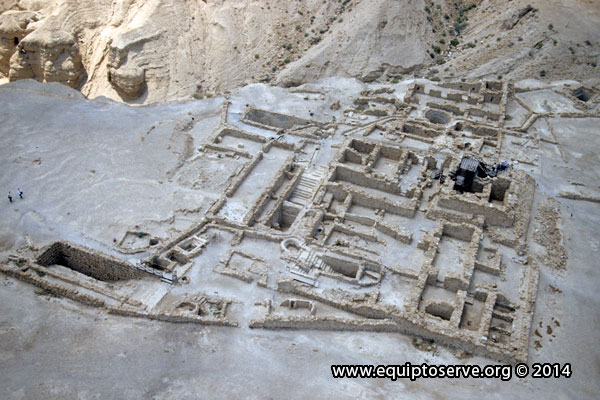 昆蘭社群遺跡
二、作新時代的見證人
我不是基督
看哪，這是神的羔羊！
我是用水給你們施洗，但有一位能力比我更大的要來，我就是給他解鞋帶也不配，他要用聖靈與火給你們施洗。
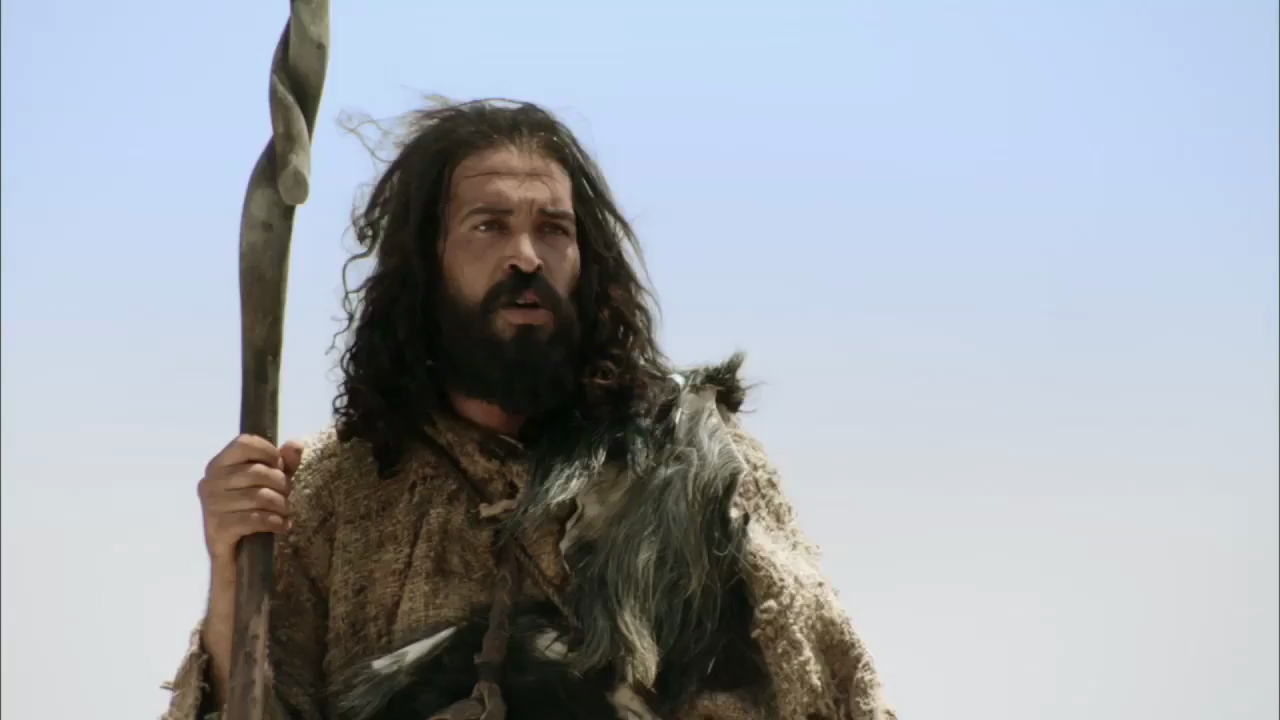 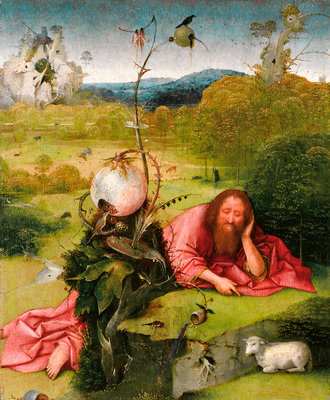 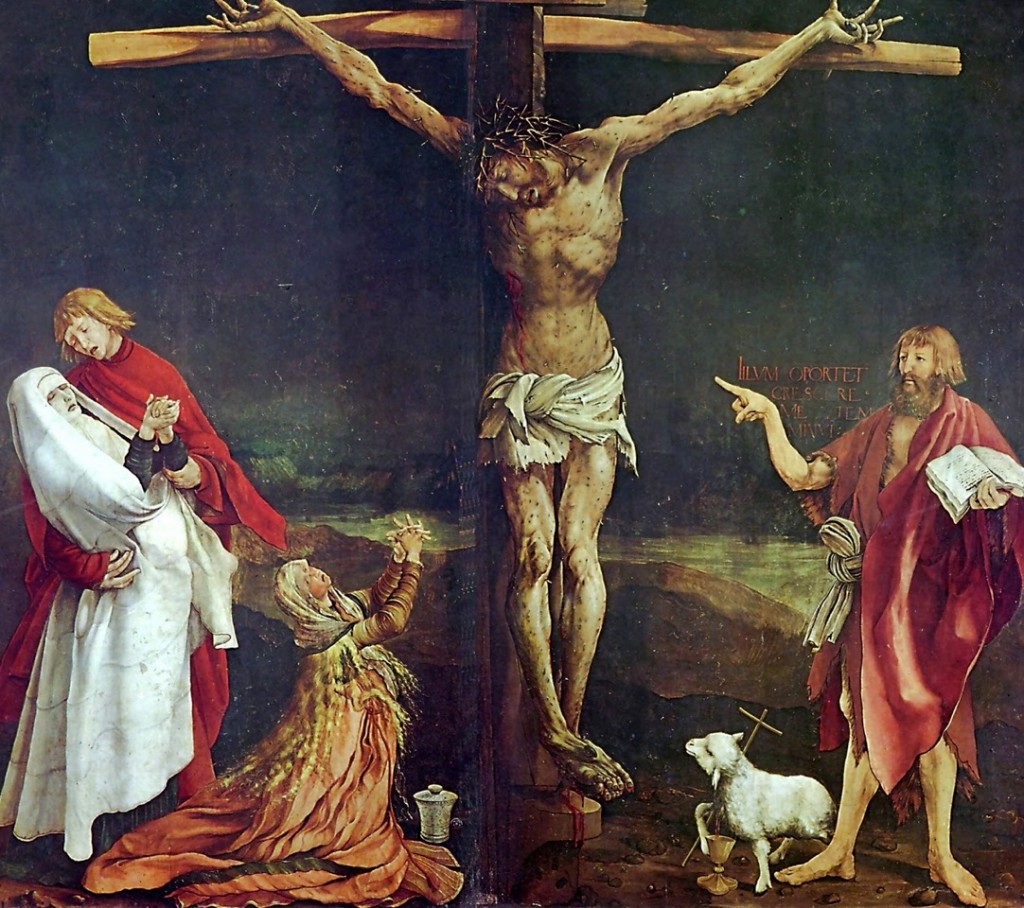 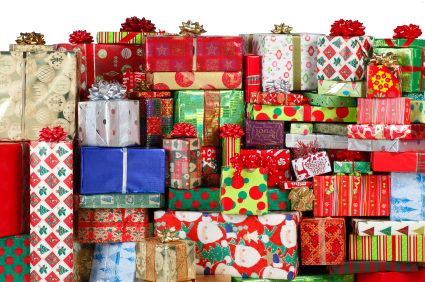 他必興旺，我必衰微。
            （約翰福音3:27-30）
「主耶穌說：我實在告訴你們，凡婦人所生的，沒有一個興起來大過施洗約翰的。」  （馬太福音11:11）
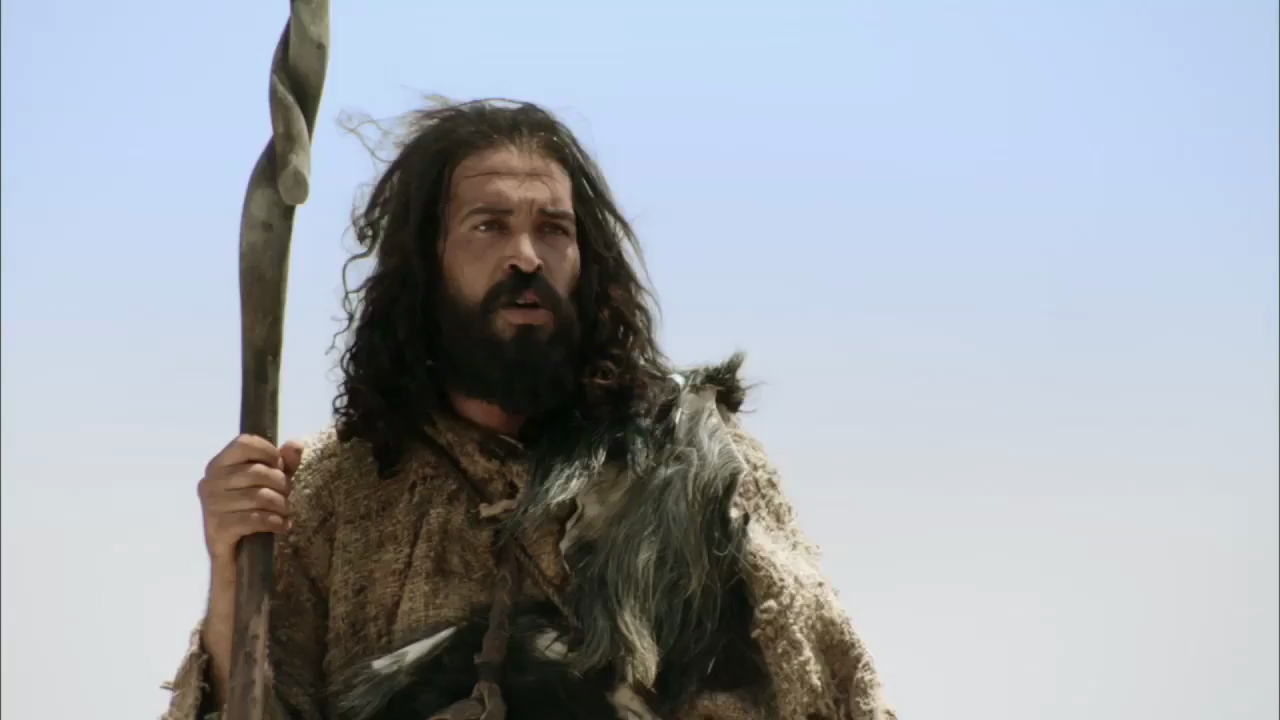